多维阅读 第3级
Hungry Fox
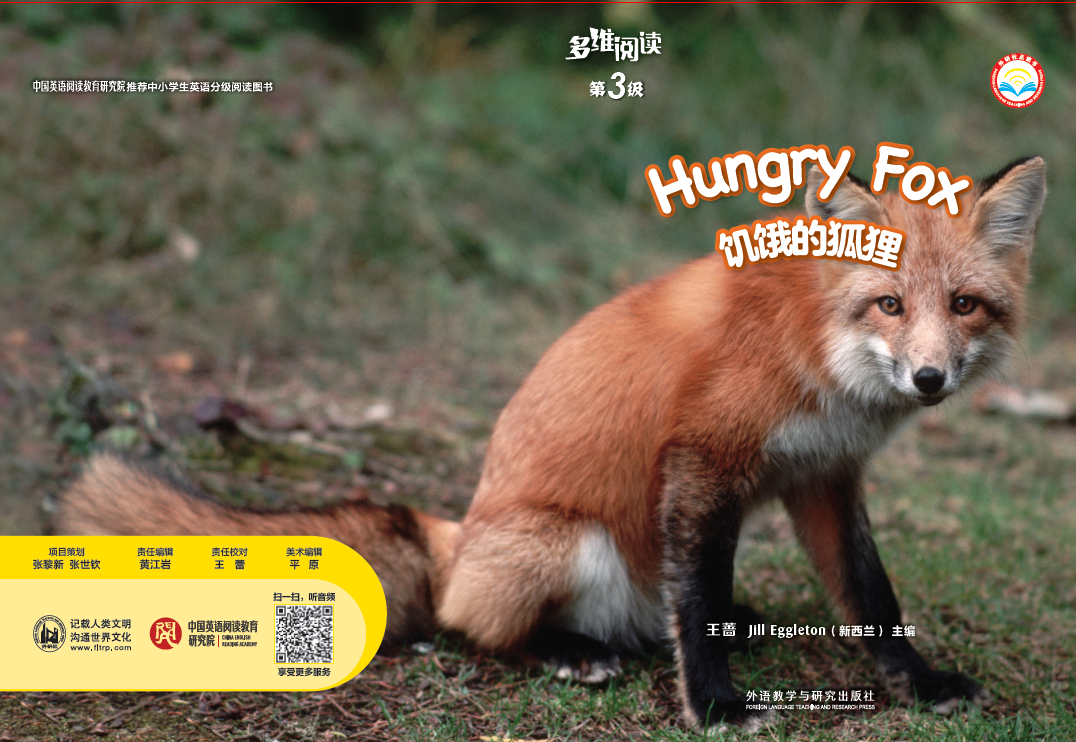 Match the tracks and the animals
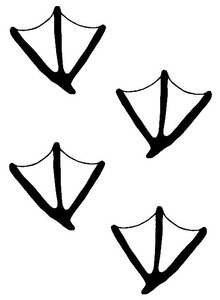 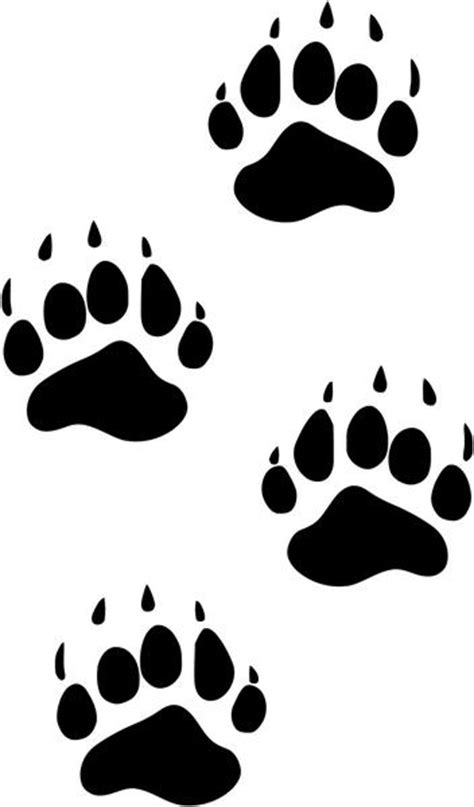 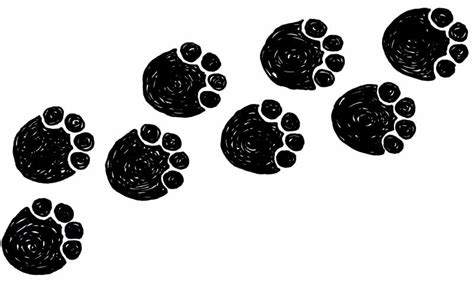 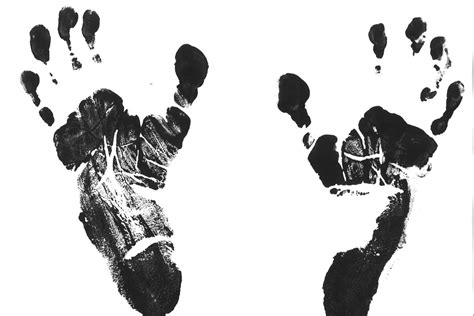 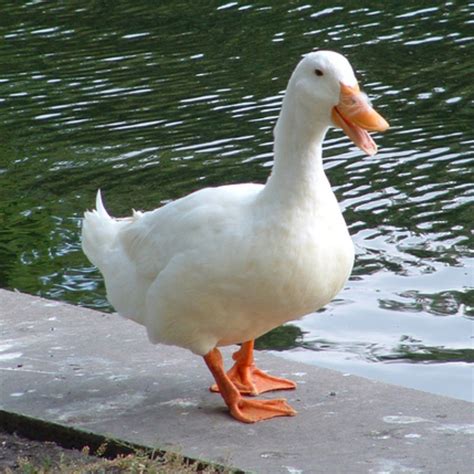 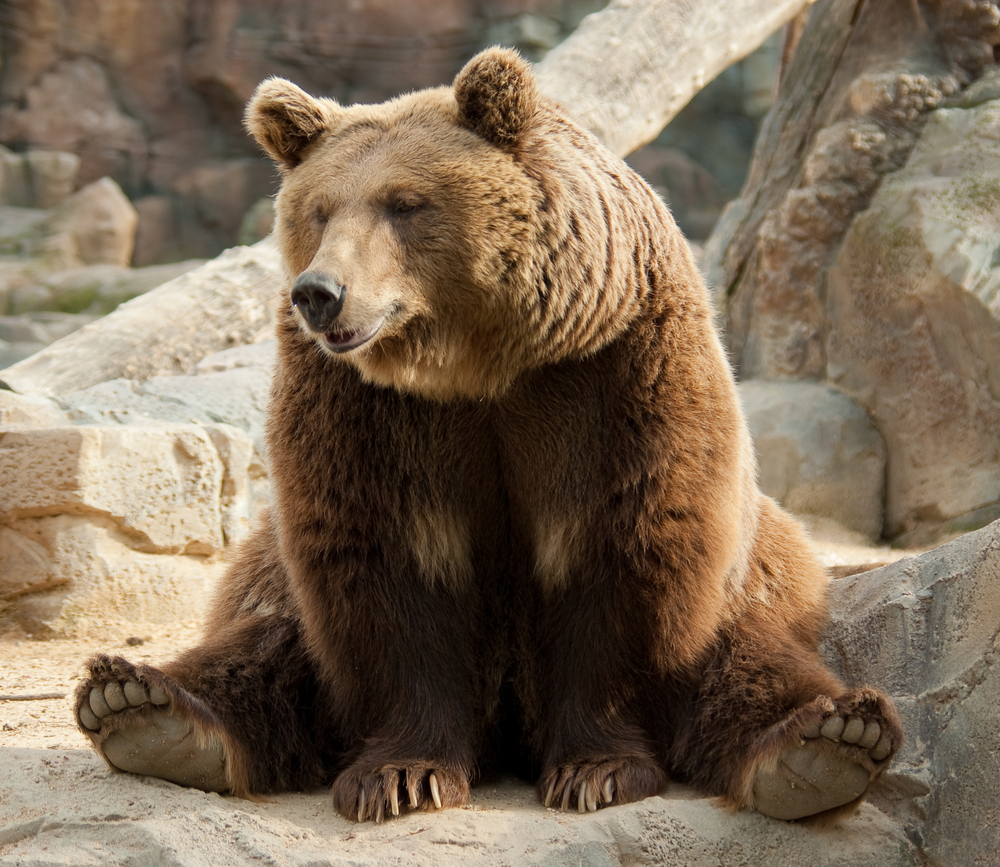 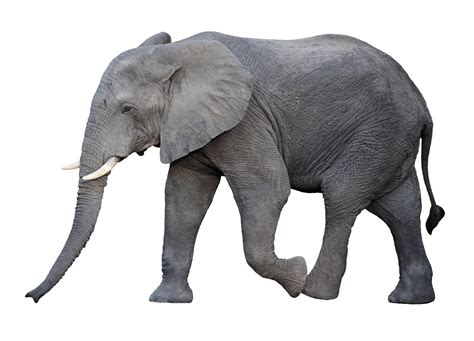 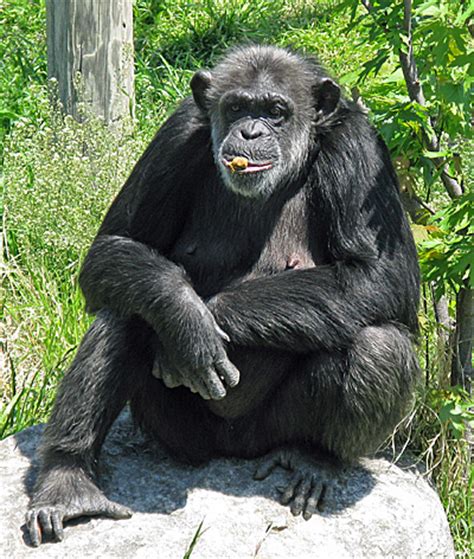 Which animal has these tracks?
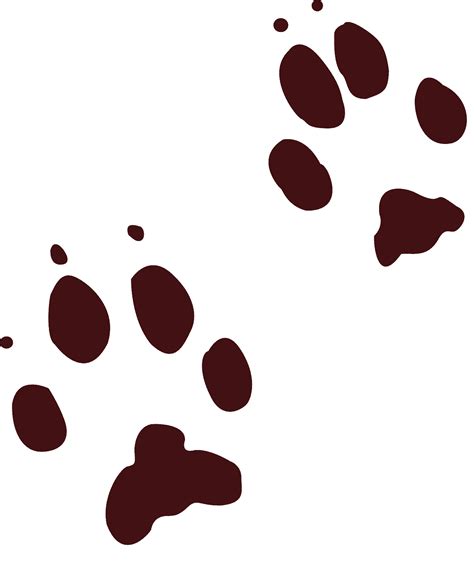 What do you know about the fox?
fox
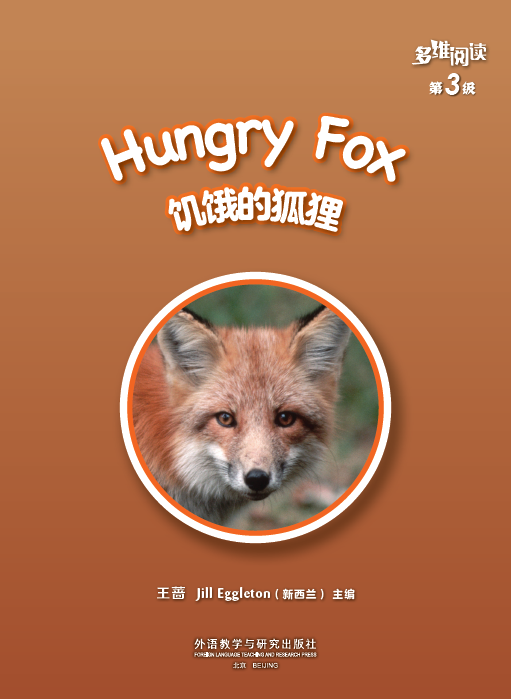 What’s the title?
Who’s the writer?
What will happen
to the hungry fox
in the book?
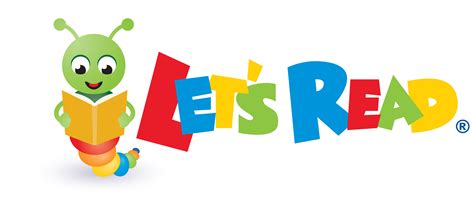 What can the fox find to eat?
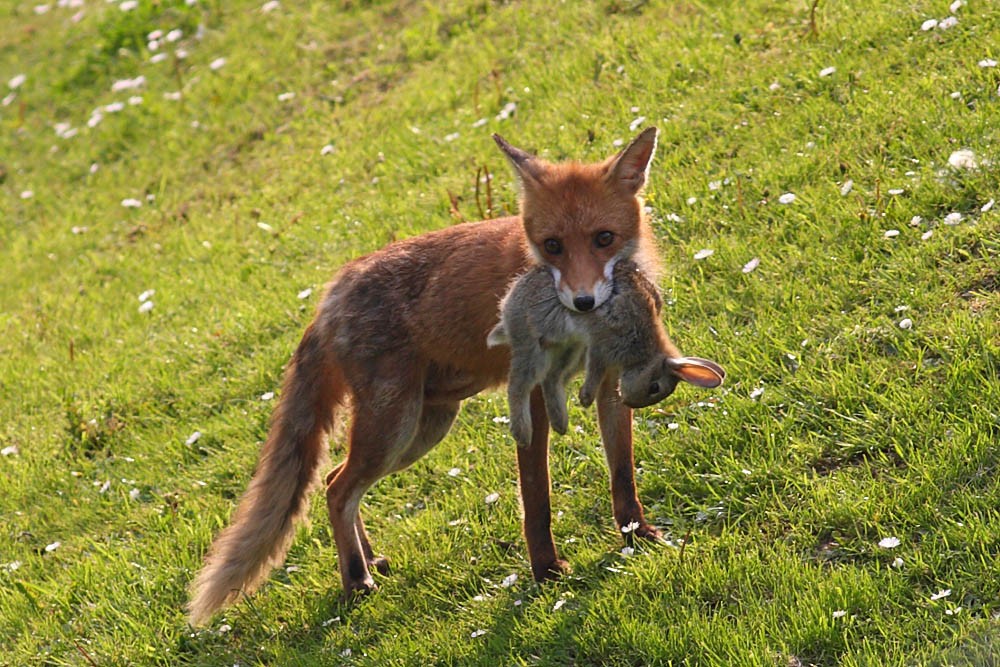 Read pages 2-5.
When does the fox comes out for food?
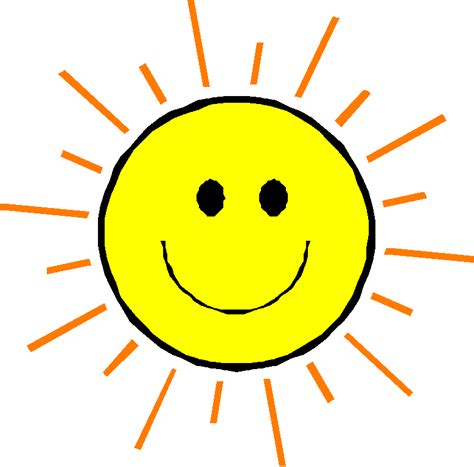 Day: sleep underground in the den

Night: look for food
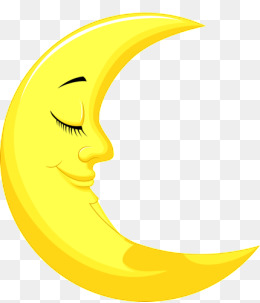 Read pages 6-7.
What does the fox eat?
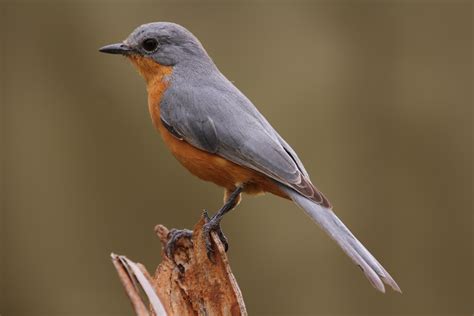 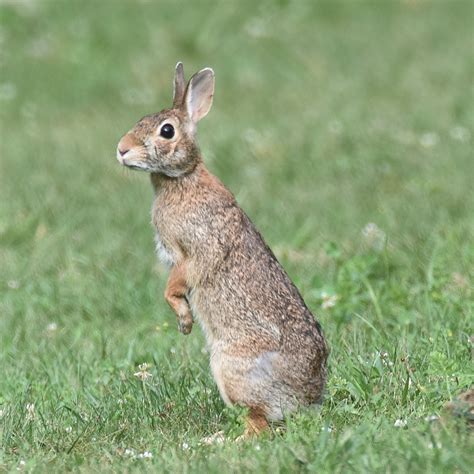 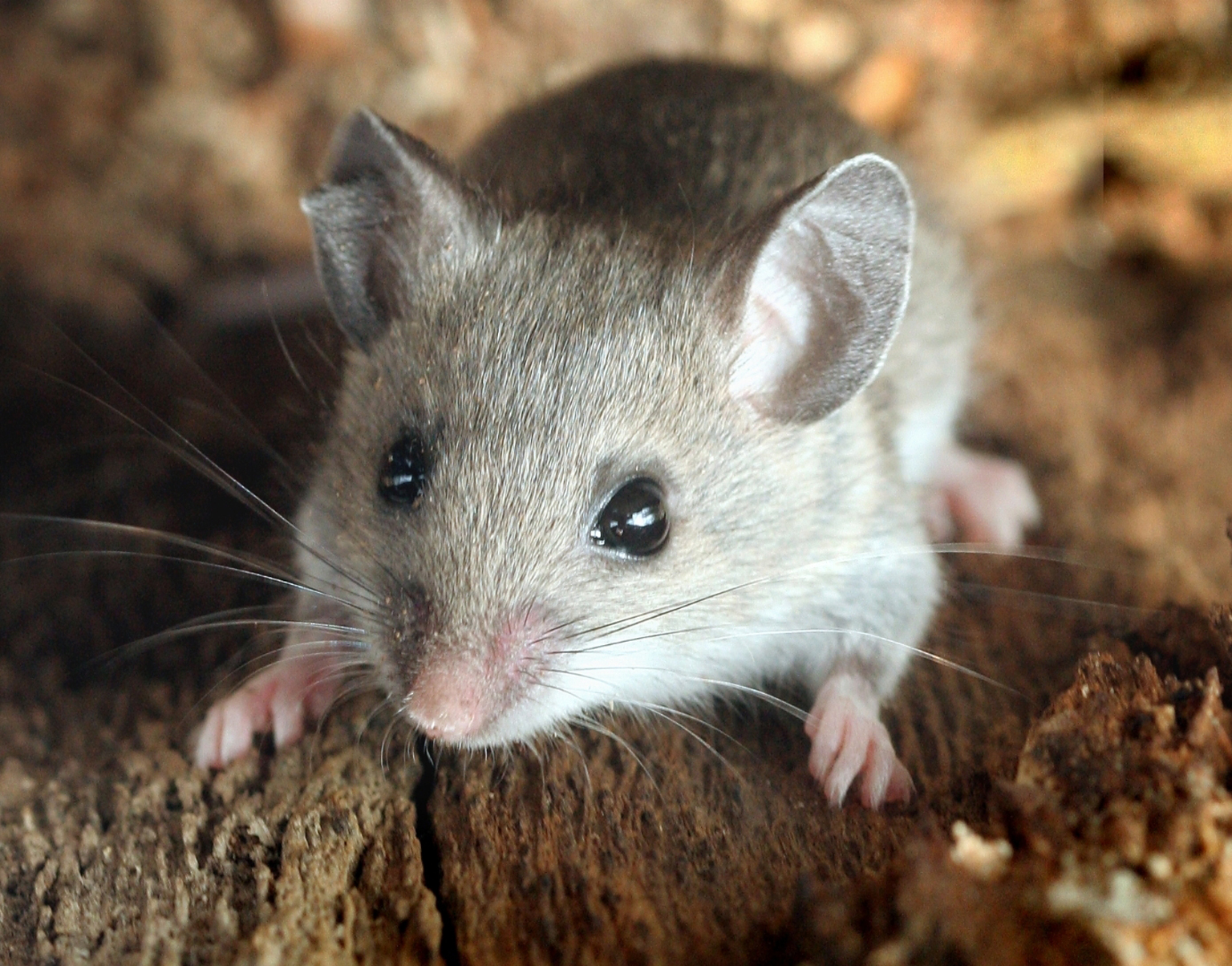 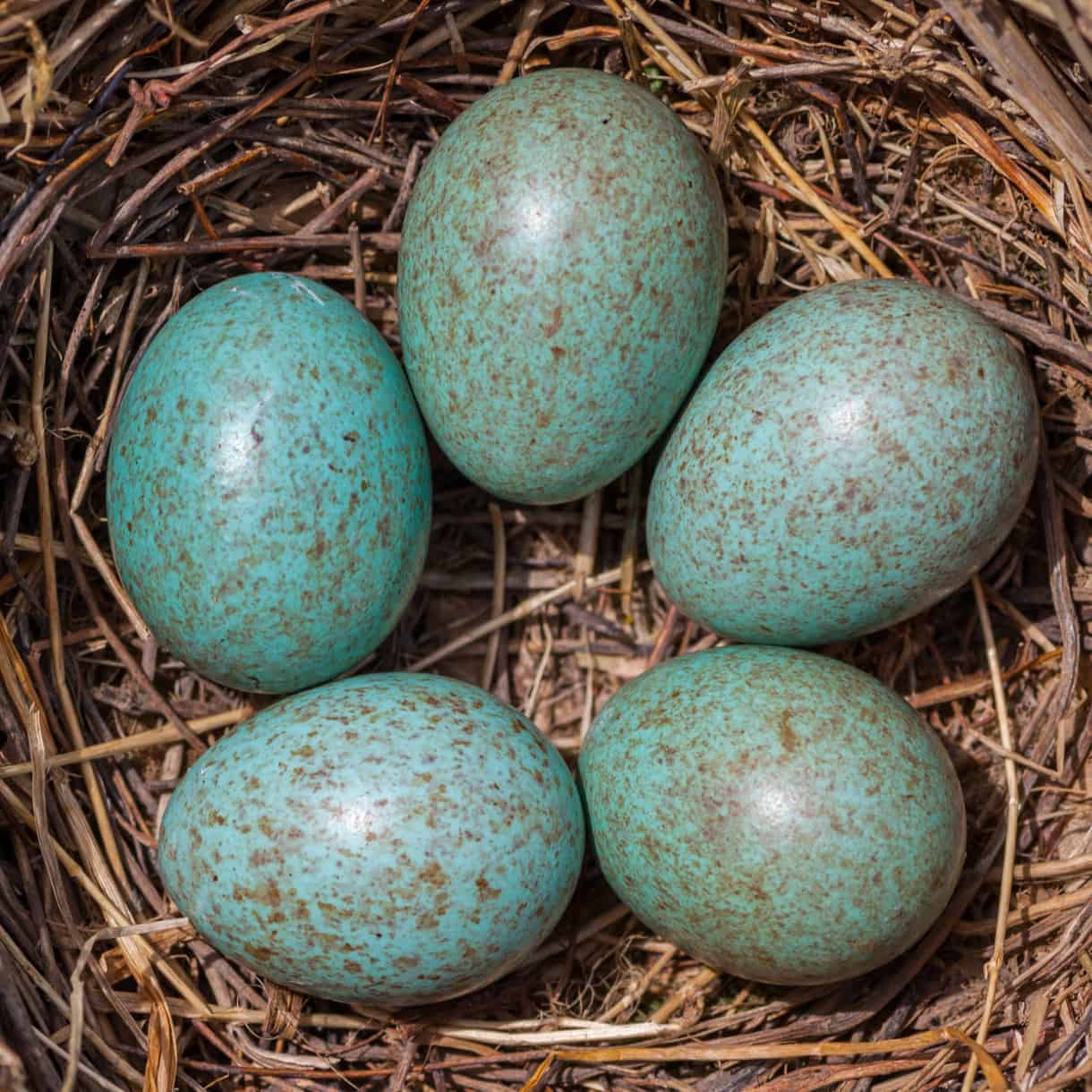 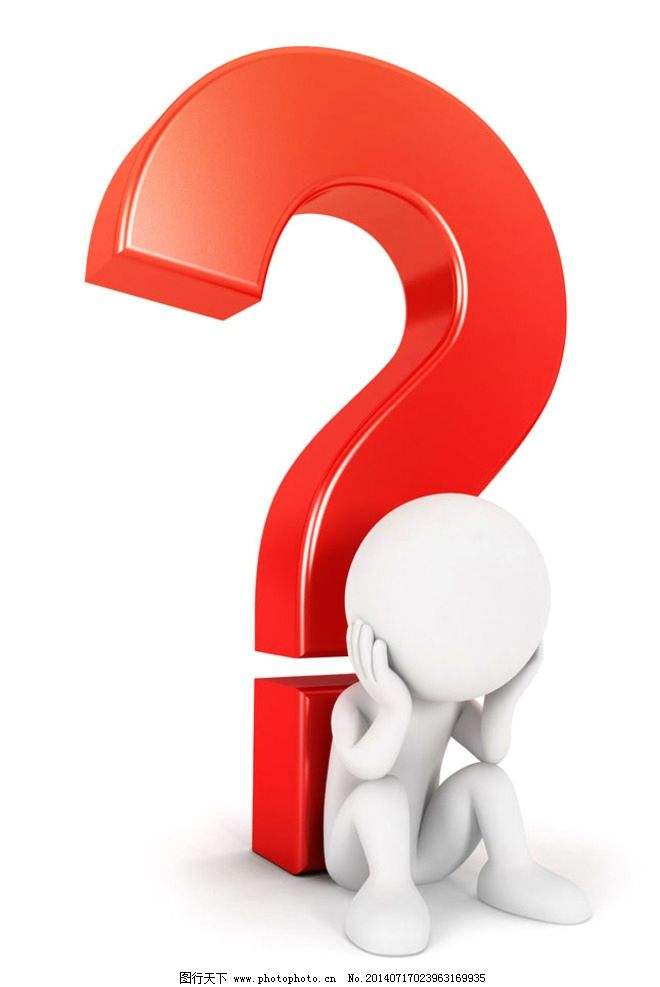 Read pages 8-15.
How does the fox find the rabbit?
big ears
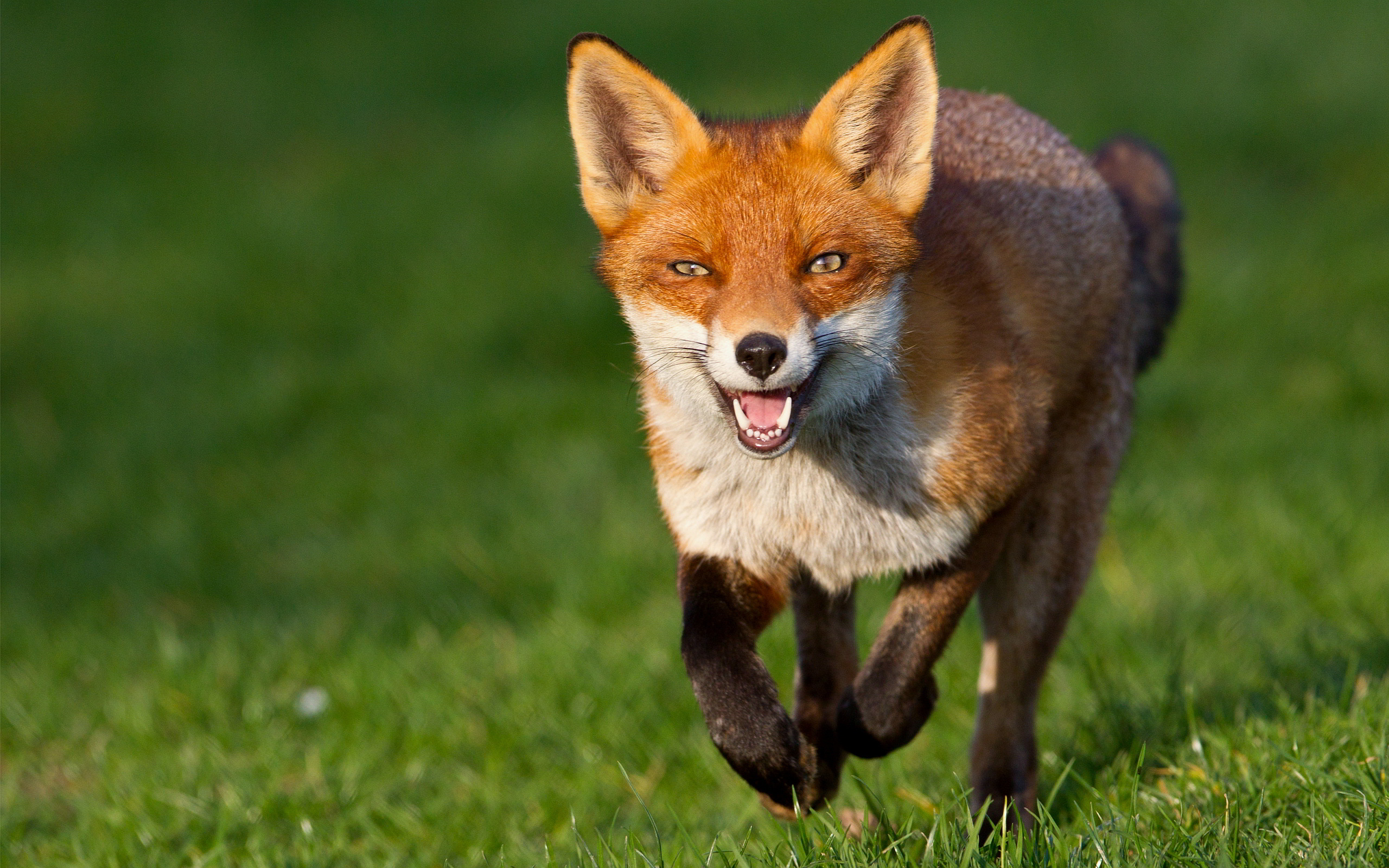 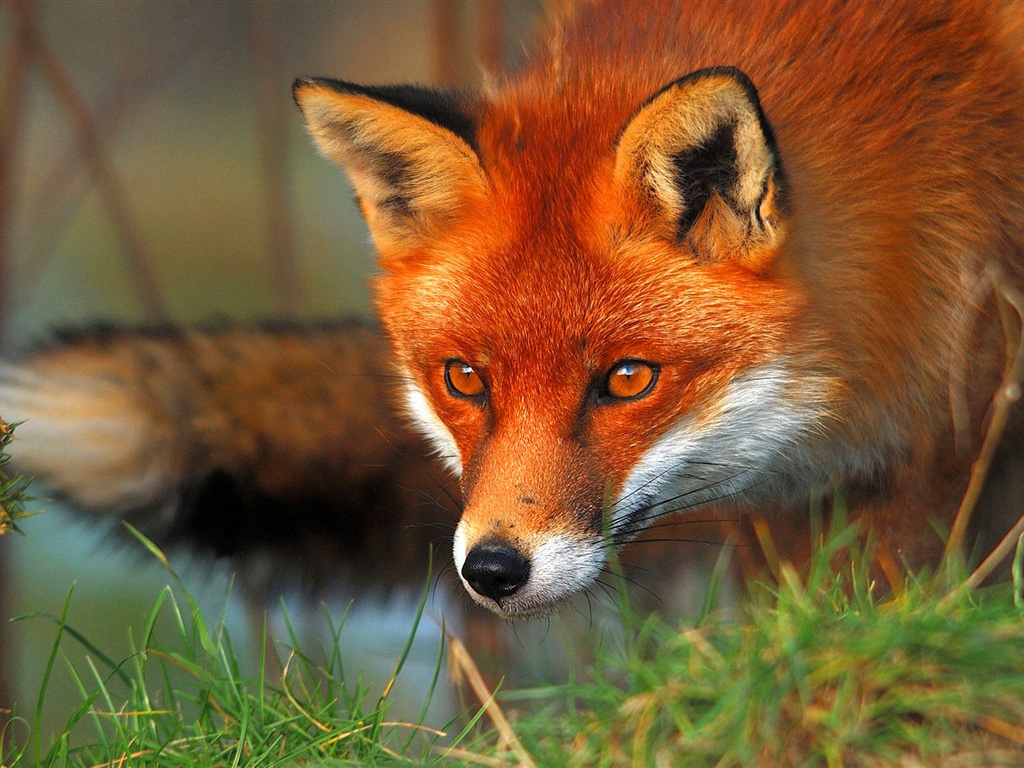 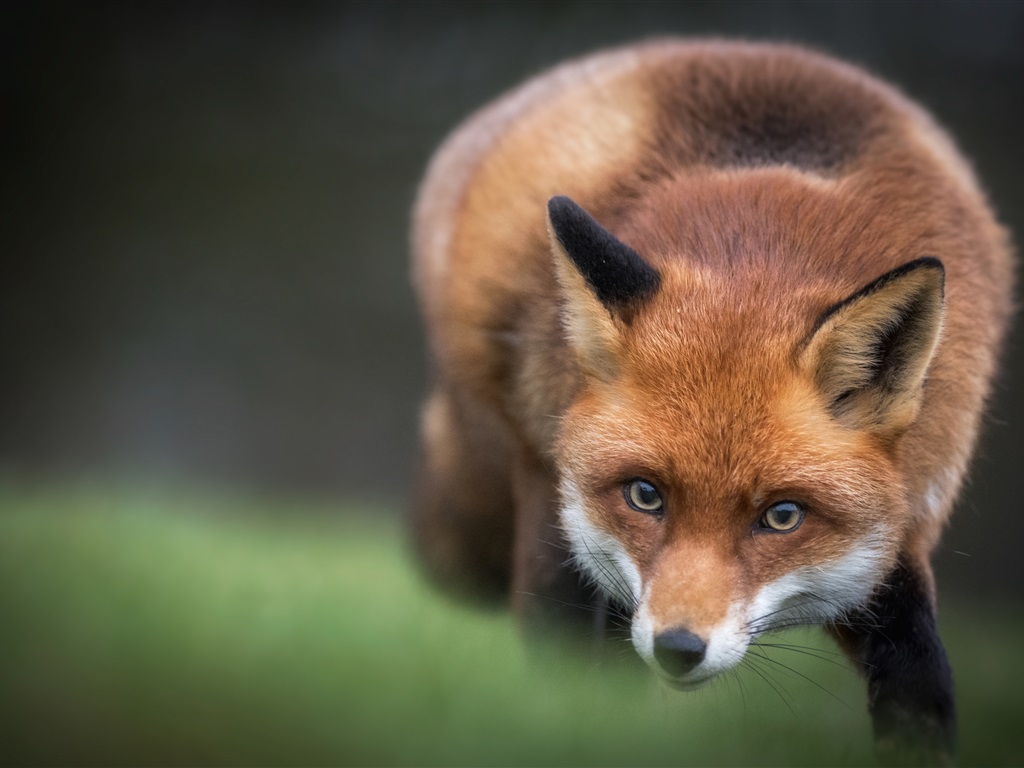 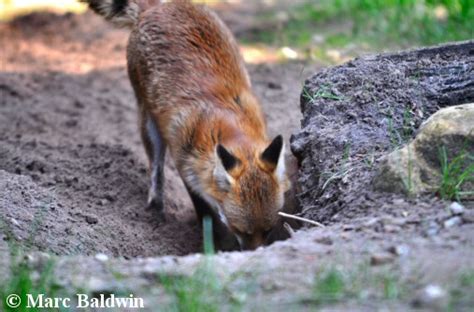 …is going
…is looking for
…is digging
…is listening
Put the words on the blackboard 
into different groups.
time
food
hunting
Read again, finish the worksheet. 
Tick the right pictures.
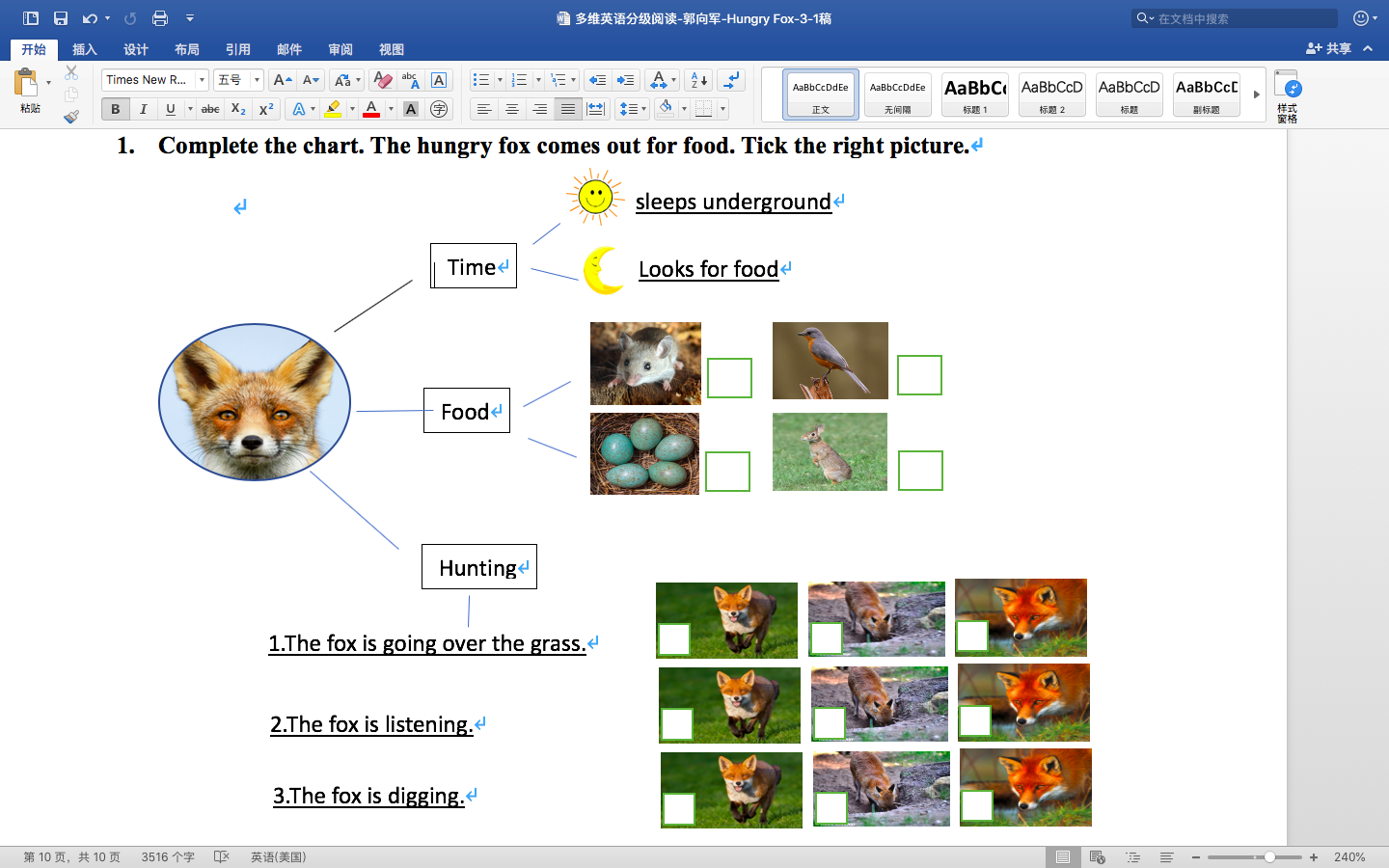 Read, learn and practice.
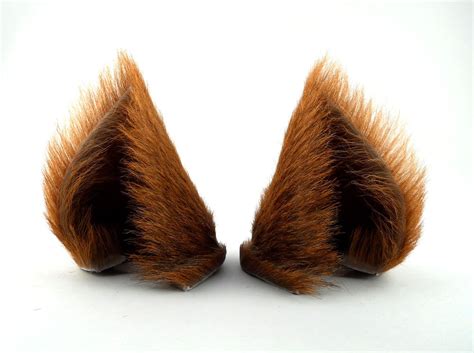 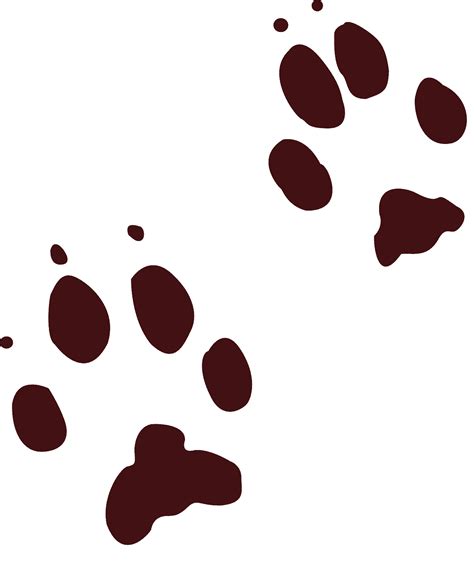 tracks
ears
comes
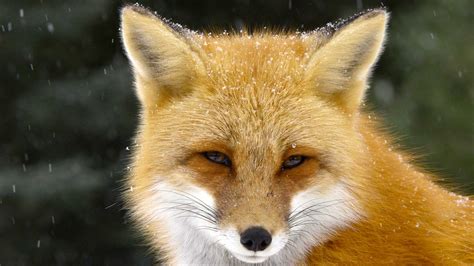 looking
she
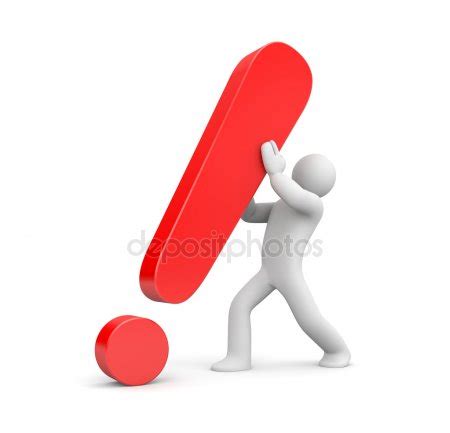 Read and share.
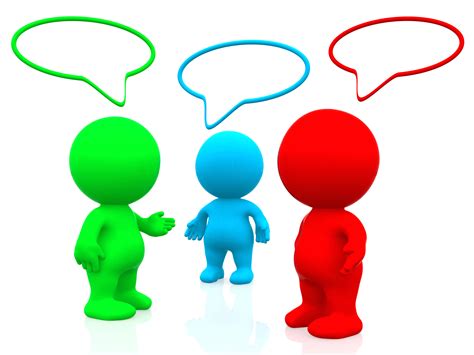 Hunting
Time
Food
What questions will you ask about the fox? You can use How, When, Where, What, Who or Why.
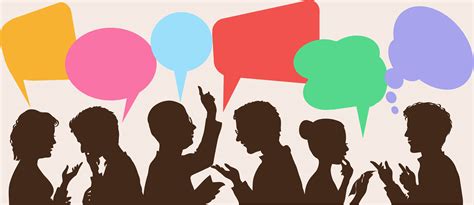 Have a discussion.
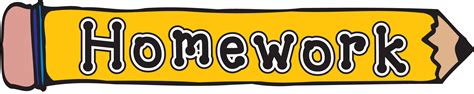 Tell what you have learnt about the fox to your parents or friends.
Look for more things you want to know about the fox on the Internet.